California Community Engagement Initiative 2.0 Lead Agency Request for Applications
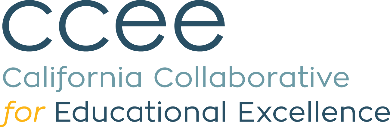 February 2023
The California Department of Education (CDE) and California Collaborative for Educational Excellence (CCEE) invite interested county offices of education (COEs), on behalf of a consortium of entities (e.g., local educational agencies [LEAs], institutions of higher education, nonprofit educational services providers), to apply to be named as the Lead Agency for the California Community Engagement Initiative (CEI) 2.0.
2
I. Overview
pages 1- 3
3
Background and Goals
The Community Engagement Initiative (CEI) was established in 2018 under Assembly Bill 1808, Section 140 (Chapter 32 of the Statutes of 2018) as part of California’s Statewide System of Support as a key lead initiative with a $13.2 million investment. The CEI is tasked with building the capacity of communities and school districts to conduct meaningful engagement by:
Building capacity in communities and school districts to have difficult conversations with each other and build trust, with a focus on improving outcomes for all pupils, particularly the subgroup(s) which have pupils with the highest needs;
Identifying effective models of community engagement and metrics to evaluate those models;
Developing effective peer-to-peer partnerships between school districts and COEs; and
Scaling up the work to improve community engagement statewide and incorporate practices that prove effective toward school district and county office of education continuous improvement efforts.
4
Current CEI
Currently, the CEI represents 44 LEAs statewide, which include schools, districts, and COEs. A full list of the CEI partners can be found on the CEI website at www.californiaengage.org. 
Through the initial investment in CEI, LEAs have been able to create authentic partnerships among pupils, families, districts, and communities that nurture relationships, build trust, ensure cultural, racial, and linguistic equity, and lead to transformative pupil outcomes.
5
The Expansion of the CEI (1)
The 2022–23 Education Omnibus Budget Trailer Bill (Assembly Bill 181, Chapter 52 of the Statues of 2022) funded and established an expansion of the CEI with an additional $100 million investment.
The expansion, known as CEI 2.0, build upon the initial work.
6
The Expansion of the CEI (2)
The following are the purposes of the CEI 2.0:
Increasing and enhancing the emphasis on the engagement of pupils, families, and communities in all aspects of the CEI.
Expanding the use of the CEI’s identified metrics to create a common definition and clear standards for meaningful engagement at the local and state levels. 
Developing an in-depth training series on meaningful pupil, family, and community engagement and engaging LEAs and school site staff in those trainings to build the knowledge, skillsets, and commitment of key staff in improving pupil, family, and community engagement. 
Increasing the capacity of the CCEE and the selected lead agency to scale up the initiative and improve alignment with the statewide system of support.
7
Responsibilities of the Lead Agency (1)
The Lead Agency selected for this work must demonstrate the capacity to do all of the following:
Develop and share expertise in community engagement;
Work collaboratively with the CCEE and a diverse group of education partners.
Communicate regularly with the CDE, the CCEE, and other members of the Statewide System of Support;
8
Responsibilities of the Lead Agency (2)
Document outcomes of CEI 2.0 activities and, in partnership with the CCEE and CEI 2.0 participants, develop resources based on the experiences and conclusions of the CEI 2.0 participants from their specific contexts that are broadly applicable and actionable statewide;
Play a leadership role in disseminating the information throughout the Statewide System of Support and serve as a resource to LEAs and educational partners in applying that information to their local context; and
Perform other responsibilities required to successfully achieve the goals of CEI 2.0.
9
Responsibilities of the Lead Agency (3)
Create a common definition and clear metrics for effective, equitable community engagement that draw upon the metrics developed pursuant to Section 140(f)(3) of Chapter 32 of the Statutes of 2018 (which can be found at https://ccee-ca.org/community-engagement-initiative/). Metrics must mirror the original purpose of the CEI, which is to engage underrepresented pupils, families, and communities, build trust and have authentic and productive conversations, and link engagement to efforts that improve student outcomes.
In cooperation with CCEE, develop a Scope of Work and Budget.
10
Eligibility Requirements
The application may be submitted by a COE on behalf of a consortium of entities (e.g., LEAs, institutions of higher education, nonprofit educational services providers) that demonstrates the capacity to meet statutory goals and responsibilities outlined herein.
11
Selection of 2.0 Lead Agency
The CCEE and the CDE will select a Lead Agency to co-administer CEI 2.0 with the CCEE, with approval from the Executive Director of the State Board of Education (SBE) by May 1, 2023. The grant period begins July 1, 2023, and ends June 30, 2029.
12
II. Accountability
pages 3-7
13
Reporting Requirements (1)
The selected expert CEI Lead Agency will be part of continuing conversations among the California Statewide System of Support Lead Agencies, the CCEE, and the CDE. Additionally, the Lead Agency shall provide the following:
Regular progress reports at CEI meetings;
Data requested by CCEE in support of the external evaluation;
A quarterly fiscal activity report to be submitted to the CCEE’s administrative agent; 
Other reports as requested by the CCEE or its administrative agent; and
14
Reporting Requirements (2)
By June 30, 2027, a report to the CCEE, other Statewide System of Support Lead Agencies, Superintendent of Public Instruction, the SBE’s Executive Director, and the chairpersons of each of the Legislature’s appropriate policy and fiscal committees, which shall include all of the following:
A description of best practices for improving community engagement identified by the professional learning networks established under the Community Engagement Initiative and the expansion, and any changes in the understanding of best practices throughout the duration of the expansion.
Using an identified definition and metrics, an analysis of the impact of the work done by each team through the professional learning networks on their home communities and school districts.
Feedback to improve the community engagement professional learning network protocol and metrics, and additional activities or resources that would assist in continued development of capacity within LEAs and local communities for conducting meaningful educational partner engagement.
15
Reporting Requirements (3)
If the administrative agent of the CCEE does not receive the required reports, programs activities are not completed, or there is a lack of participation in meetings, funding for the Lead Agency could be reduced.
16
Program Deliverables – Training Series (1)
On or before December 1, 2023, the selected Lead Agency, in collaboration with CCEE, must provide an in-depth training series and resources on meaningful pupil, family, and community engagement (Training Series and Resources). The Training Series and Resources must be able to accomplish, at a minimum, all of the following: 
Develop professional development through train-the-trainer models or online training modules that are scaffolded to support the continued professional development and deeper expertise of educators;
Provide technical assistance to LEAs; and 
Develop a network of educators, especially those selected to participate- in previous CEI professional learning networks, who can provide coaching and training to other LEAs.
17
Program Deliverables – Training Series (2)
In addition, the Training Series and Resources must include content on areas including, but not limited to those listed on pages 4 and 5 of the RFA.
The Training Series and Resources must be made publicly available, at no cost, to LEAs statewide. Additionally, the selected Lead Agency, in collaboration with CCEE, must periodically update the Training Series and Resources, as needed, based on the findings of future CEI professional learning networks and other research.
18
Program Deliverables – Summary of Activities
The Lead Agency must provide a summary of its activities that includes, but not limited to, the following:
Actionable statewide resources developed based on CEI 2.0 activities and outcomes.  
Support provided to community engagement professional learning networks across the state.
Other activities as specified by the CCEE.
19
Program Deliverables – Professional Learning Networks (1)
For the 2022–23 fiscal year to the 2026–27 fiscal year, inclusive, the selected Lead Agency, in collaboration with the CCEE, must convene 30 community engagement professional learning networks in accordance with Section 140(d) of Chapter 32 of the Statutes of 2018 (which required that the teams “include community members, pupils, school site staff and leadership, school district staff and leadership, and COE staff and leadership affiliated with a common single school district.”).
20
Program Deliverables – Professional Learning Networks (2)
The community engagement professional learning networks must be willing to do all of the following: 
Participate in the professional learning network for no less than two years;
Engage in open dialogue on issues related to improving local pupil outcomes; and 
Partner with other communities and school districts on improving community engagement.
21
Program Deliverables – Professional Learning Networks (3)
For the 2022-23 fiscal year, each of the community engagement professional learning networks created shall include as cofacilitators members of a team that participated in the initial community engagement professional learning networks, which may also include as cofacilitators members of a team and participated in the initial community engagement professional learning networks.
22
Program Deliverables – Professional Learning Networks (4)
Each of the community engagement professional learning networks shall do both of the following: 
Deepen the community engagement of the school districts and communities participating in each professional learning networks, including by engaging with the Community Engagement Protocol Toolkit developed by the networks established pursuant to Section 140 of Chapter 32 of the Statutes of 2018.
Use the metrics developed pursuant to Section 140(f)(3) of Chapter 32 of the Statutes of 2018 to measure changes in community engagement in each of the participating communities and school districts.
23
Allowable Activities and Costs
The CEI 2.0 budget will be developed by CCEE, subject to the Department of Finance’s approval. The selected Lead Agency’s specific program budgets will be developed in cooperation with CCEE. The proposed use of grant funds will be reviewed and any items that are deemed non-allowable, excessive, or inappropriate will be eliminated. Generally, all expenditures must contribute to the goals and objectives outlined in Section I.
24
Assurances
In addition to complying with all terms, conditions and requirements specified in this RFA, the selected Lead Agency must also abide by the current “General Assurances and Certifications” on the CDE Funding Forms web page located at https://www.cde.ca.gov/fg/fo/fm/ff.asp. Applicants do not need to sign and return the General Assurances and Certification with the application; instead, they must download them and keep them on file to be available for compliance reviews, complaint investigations, or audits.
25
Administrative Indirect Cost Rate
The selected Lead Agency must limit total administrative indirect costs (for itself and, if applicable, any other entities in the consortium) to the rate approved by the CDE for Lead Agency for the applicable fiscal year in which the funds are spent. For a listing of indirect cost rates visit the CDE Indirect Cost Rates web page at http://www.cde.ca.gov/fg/ac/ic/.
26
III. Application Procedures and Process
Page 7-10
27
Process for Selection
The process for the selection of the CEI 2.0 Lead Agency is a multistep process that will consist of the following:
Application  
Presentation to demonstrate the ability to meet the goals and responsibilities of the CEI 2.0.
Interview
All interested consortium meeting the eligibility requirements are required to develop and submit an initial application package with a letter of interest, resumes of key personnel, and Form A: Description of Experience and Capacity with signatures.
28
Application Timeline
29
Application Process
Email all application components listed on Form B: Application Checklist as attachments no later than February 28, 2023, to CASystemofSupport@cde.ca.gov with “CEI 2.0 Application” in the subject line.
30
Application Review (1)
All applications will be screened and rated for completeness (up to 5 points), quality (up to 10 points), and experience (up to 10 points) by CDE and CCEE staff. 
Each application will be read and scored by a minimum of two reviewers. The application review process will occur in February—early March 2023. 
Applications will be randomly assigned to readers, taking into consideration any conflicts of interest. Readers will base their scores on the degree to which an applicant provides evidence that it meets the RFA eligibility and experience requirements.
Readers will independently evaluate and score the applications using the Scoring Rubric (see Appendix A), and the two scores will then be averaged to determine a final score.
31
Application Review (2)
The applicants with the top five scores will be invited to deliver a presentation to a panel consisting of representatives of the CDE, CCEE, and SBE to demonstrate their ability to meet the goals and responsibilities of CEI 2.0.
32
Question and Contact Information (1)
Prior to submitting questions to the CDE, Student Achievement and Support Division, please ensure that you have:
Read the RFA in its entirety 
Reviewed the Questions and Answers (Q & As) located at: http://www.cde.ca.gov/fg/fo/r16/cei2leadagencyrfa.asp 
Viewed the RFAs – Community Engagement 2.0 Webinar posted on the CDE web page http://www.cde.ca.gov/fg/fo/r16/cei2leadagencyrfa.asp
33
Question and Contact Information (2)
All questions and correspondence should be submitted by email through the System of Support Helpdesk at CASystemofSupport@cde.ca.gov using “Community Engagement Initiative RFA” in the subject line.
NOTE: All questions regarding the RFA and related requirements need to be submitted by 5 p.m. on Friday, February 3, 2023. All submitted supplemental questions with answers will be posted as part of the Q & As located at http://www.cde.ca.gov/fg/fo/r16/cei2leadagencyrfa.asp on Tuesday, February 7, 2023.
34
Appeals Process (1)
Applicants who wish to appeal a grant award decision must submit a Letter of Appeal no later that 5 p.m. no later than June1, 2023 to

Community Engagement Initiative Application Appeals
California Department of Education
Student Achievement and Support Division
System of Support Office
1430 N Street, Suite 6208
Sacramento, CA 95814-5901
35
Appeals Process (2)
Appeals are limited to the ground that the CDE’s action(s) violate(s) a state or federal statute or regulation. The professional judgment of the application reviewers will not be considered on appeal absent a showing that the CDE violated a state or federal statute or regulation. An Applicant may be represented by counsel.
36
Appeals Process (3)
The letter of appeal shall include the following:
A clear and concise statement of the action being appealed;
The legal authority (statute and/or regulation) relied upon for the appeal position;
The specific evidence being submitted to support the appeal; and
The specific remedy sought.
37
Forms and Attachments
Pages A1- B3
38
Appendix  A – Scoring Rubric
Appendix A contains the Application Scoring Rubric. Applications will be reviewed and scored for the following components:
Completeness (total possible 5 points)
Experience and Capacity (total possible10 points)
Proposed Structure (total possible 10 points)
39
Form A – Description of Experience and Capacity of the Consortia (1)
Form A contains two sections. Section 1 contains various insert fields for required applicant information. 
Section 2 contains “Applicant and Consortia Member Certification that needs to be signed by the COE Designee and Partner Agencies authorized signatories. 
Section 3 provides the following prompt to respond to describing the consortia’s experience and capacity to serve as the CEI 2.0 Lead Agency using Arial 12-point font, 1-inch margins, and not exceed 3 pages. Supporting documentation should not exceed 10 pages.
40
Form A – Description of Experience and Capacity of the Consortia (2)
Provide a description of the proposed lead agency structure. Include a proposed organizational chart, summary descriptions of each organization, a description of the overall management structure, the roles and responsibilities of each partner, and a description of each partner’s experience and effectiveness, centering the voices of pupils, families, and communities in decision-making processes in order to meet the expected outcomes of CEI 2.0. Include supporting documentation of any formal agreements, and/or letter(s) of support that demonstrates high levels of cooperation, commitment, coordination, and formal relationships between the partners, if applicable.
41
Thank you!
All questions and correspondence should be submitted by email through the System of Support Helpdesk at CASystemofSupport@cde.ca.gov using “Community Engagement Initiative RFA” in the subject line.
NOTE: All questions regarding the RFA and related requirements need to be submitted by 5 p.m. on Friday, February 3, 2023. All submitted supplemental questions with answers will be posted as part of the Q & As located at http://www.cde.ca.gov/fg/fo/r16/cei2leadagencyrfa.asp on Tuesday, February 7, 2023.
42